Proposed Play.It Podcast Categories | 3 – 6 MONTH PLAN OF ACTION
Your
Network
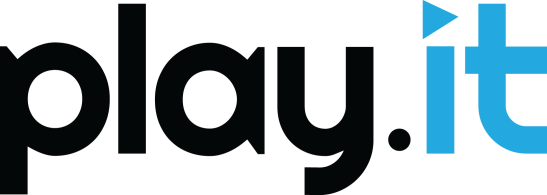 Reach out to fellow podcasters for cross promotion, guest appearances, and episode ideas
BUSINESS & INDUSTRY
TOP
 CHARTS
NEWS & POLITICS
NEW & NOTEWORTHY
FASHION
HEALTH & LIFESTYLE
SOCIETY & CULTURE
GAMES & HOBBIES
TECHNOLOGY
COMEDY
ENTERTAINMENT
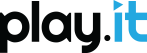 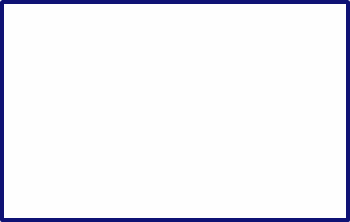 TOP CHARTS
1.
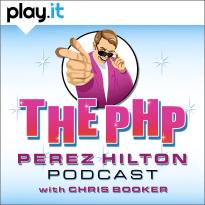 Top Of The Charts: Feature Podcasts that are ranking highest
2.
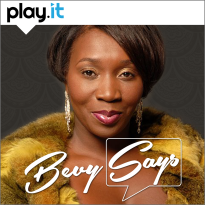 Top Episodes: Feature episodes that are ranking highest
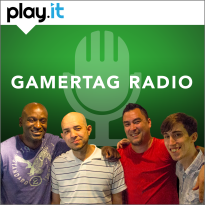 3.
Featured Collections: Feature podcasts of similar interest
Proposed Play.It Podcast Categories | 6+ MONTH PLAN OF ACTION
Your
Network
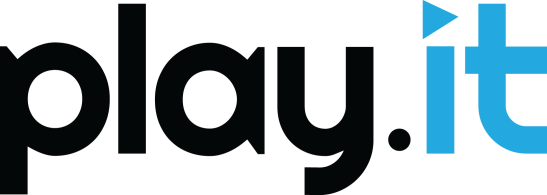 Reach out to fellow podcasters for cross promotion, guest appearances, and episode ideas
SCIENCE & MEDICINE
RELIGION&
SPIRITUALITY
TV & 
FILM
KIDS &
FAMILY
GOVERNMENT & ORGANIZATIONS
LOCAL
ARTS
EDUCATION
MUSIC